Для тих, хто вже заразився новим коронавірусом
Якщо ви заразилися новою коронавірусною інфекцією , то залежно від прогресу захворювання медичний центр скоригує госпіталізацію та лікування вдома, тому дотримуйтесь інструкцій.
Легка, безсимптомна
PCR  тест на антиген та ін. Позитивний
Проживання чи домашній відпочинок Залежно від муніципалітету з вами можуть зв'язатися телефоном або електронною поштою, щоб підтвердити ваш фізичний стан. ・ Вимірюйте температуру тіла вранці та ввечері 
・ Перевіряйте свій фізичний стан щодня
Госпіталізація
 (Згідно із Законом про боротьбу з інфекційними захворюваннями)
рішення лікаря
Загострення симптомів
・Співпрацювати з активними епідеміологічними дослідженнями медичних центрів (опитування 
　про перебіг симптомів, поведінку, контактних осіб тощо) .
・ Особиста інформація буде захищена. · Щоб запобігти поширенню інфекції, ми також обмежимо 
　зайнятість відповідно до Закону про боротьбу з інфекційними захворюваннями. 
・ Витрати на госпіталізацію несе населення. Залежно від вашого доходу, ви можете частково 
　оплатити .
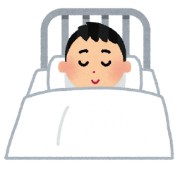 Симптоматичні Критерії
Симптоматичний (1) Коли минуло 10 днів з дня початку захворювання або дати взяття зразка, який став позитивним, і пройшло 72 години з полегшення симптомів. (2) Якщо симптом йдуть протягом 10 днів від початкової дати, і після 24 годин з моменту полегшення симптомів з інтервалами в 24 години або більше підтверджуються негативні результати, за допомогою проведення 2го тесту PCR.
Якщо у носія не виявлено симптомів зараження (1) з дати проходження тесту має пройти 
7 днів ( У випадку якщо це не штамп Omicron, то 10 днів)
Будь ласка, зв'яжіться із нами.
Якщо у вас є будь-які хвилювання  щодо вашого фізичного стану, будь ласка, зв'яжіться з нами.
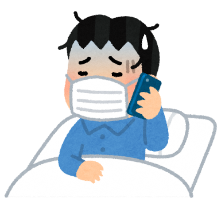 ・по буднях, денний час

・ ніч/свята